DO NOW
Translate these into English.
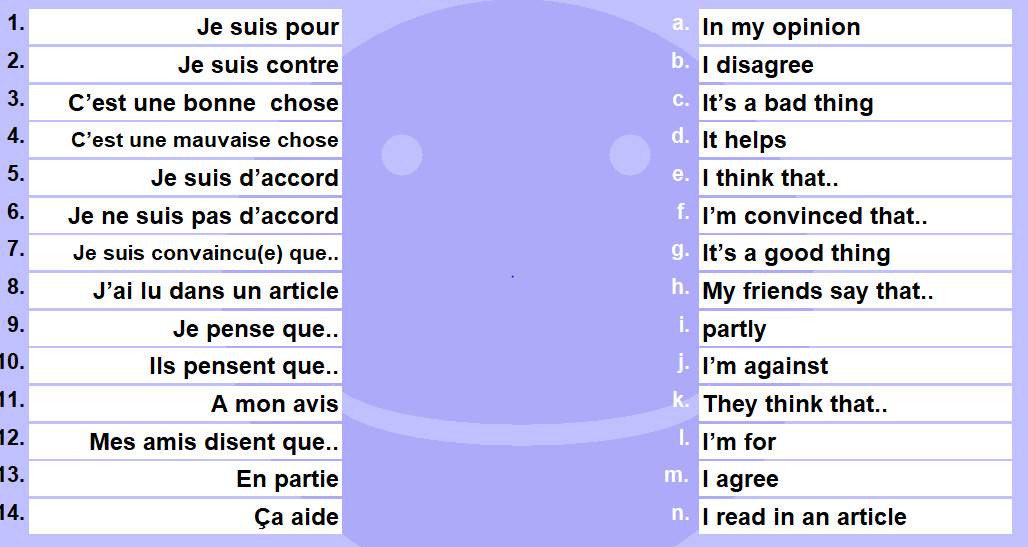 DO NOW
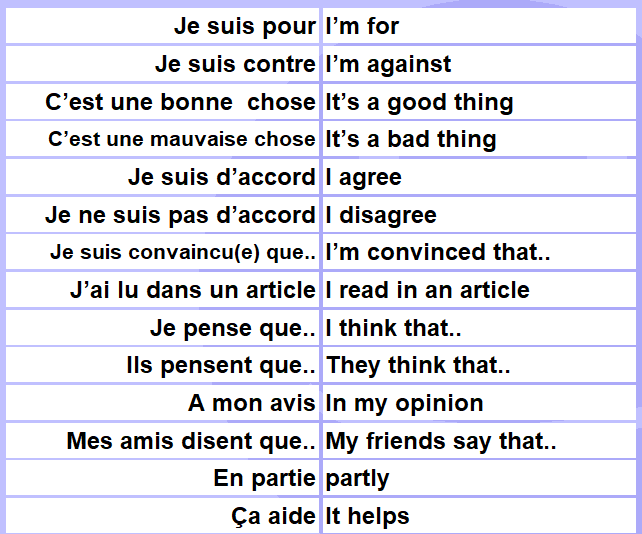 Key points about school in France
In “collège” we count years backwards!

Year 7 is called SIXIEME (6th year)
Year 8 is called CINQUIEME (5th year)
Year 9 is QUATRIEME (4th year)
Year 10 is TROISIEME (3rd year) (they have a small exam called BREVET DES COLLEGES)


Then you go to LYCEE (college)
Year 11 is SECONDE (2nd year)
Year 12 is PREMIERE (1st year)
Year 13 is TERMINALE (Final year)

A-levels are called LE BAC (short for baccalaureat) and you mostly specialise in either Science A-Levels or Literary A-levels
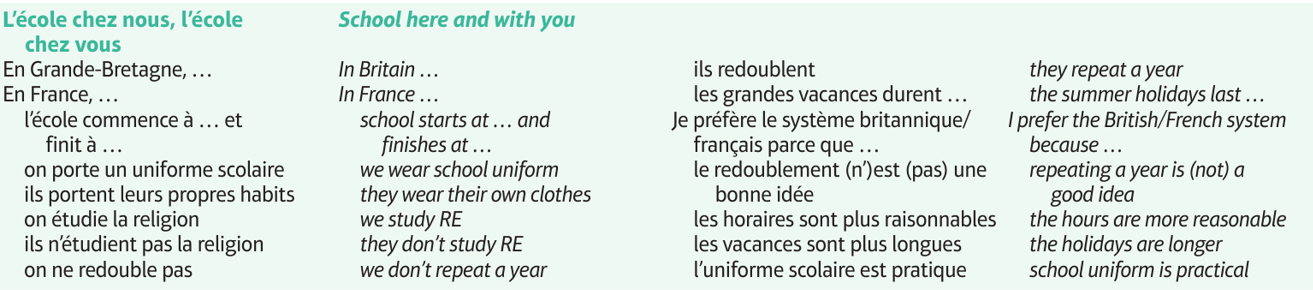 Foundation
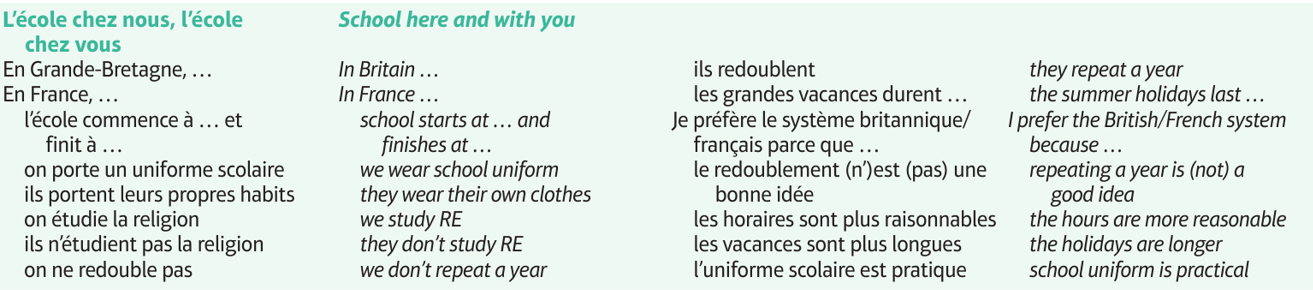 HIGHER
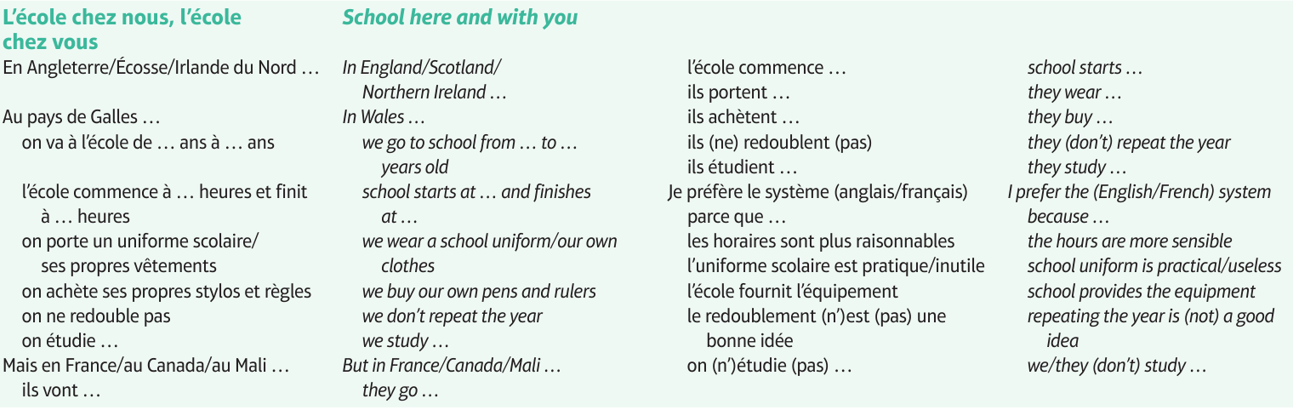 Foundation
Read the quiz and choose the correct letter.
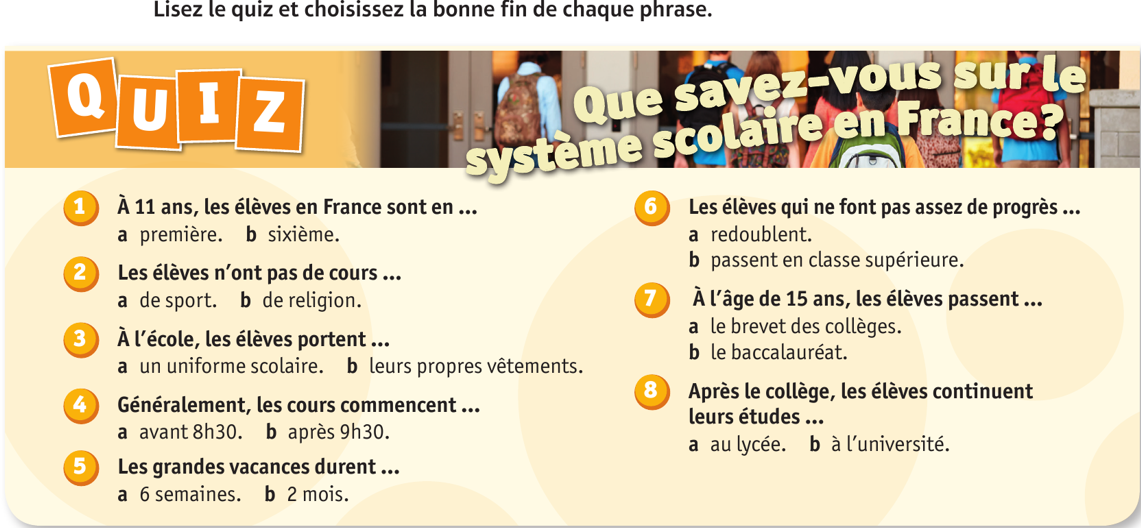 Answers
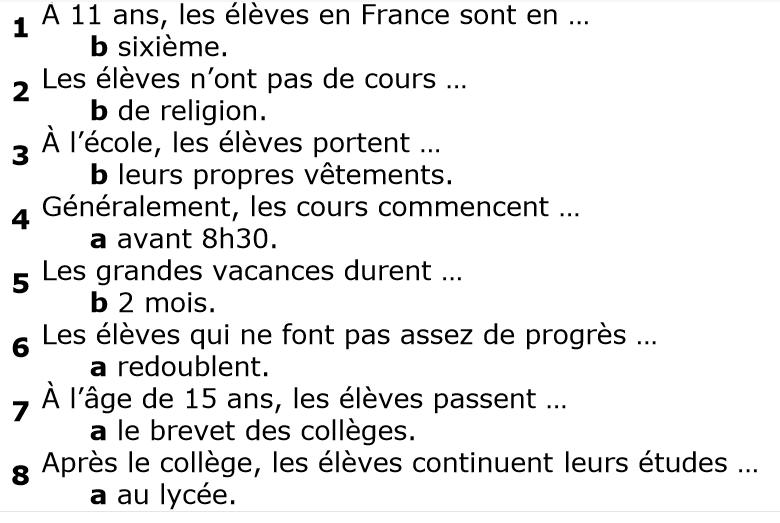 HIGHER
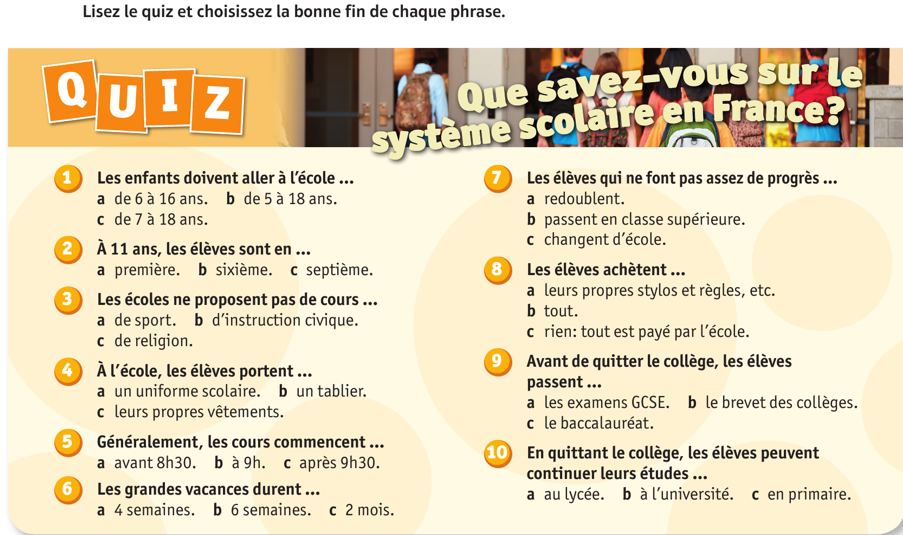 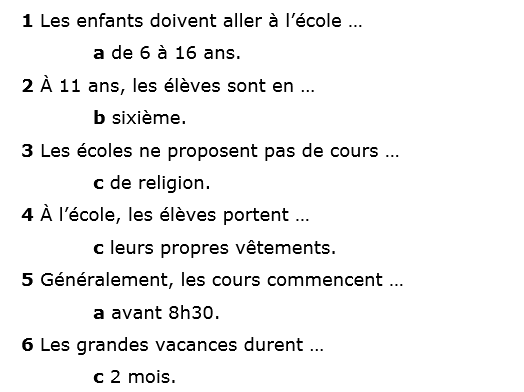 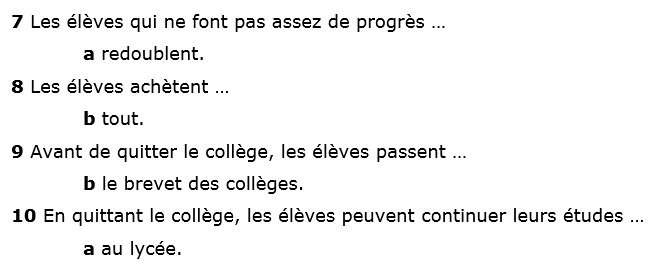 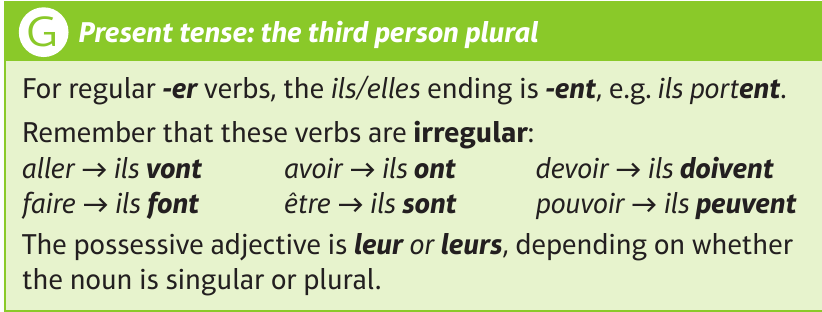 Read the messages and answer the questions in French.
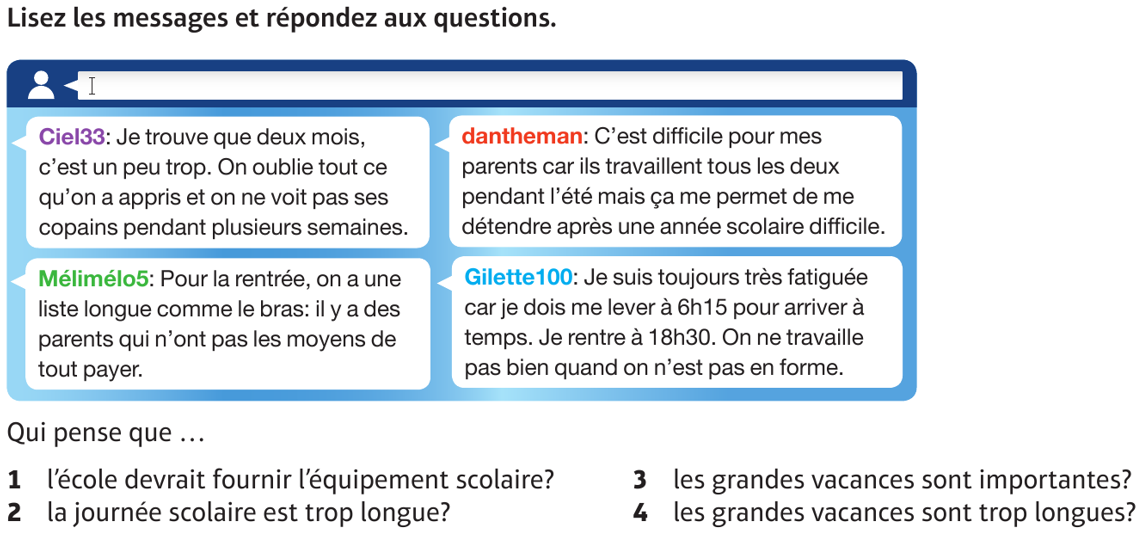 Answers
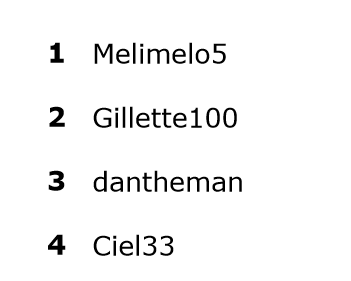 Homework vocab
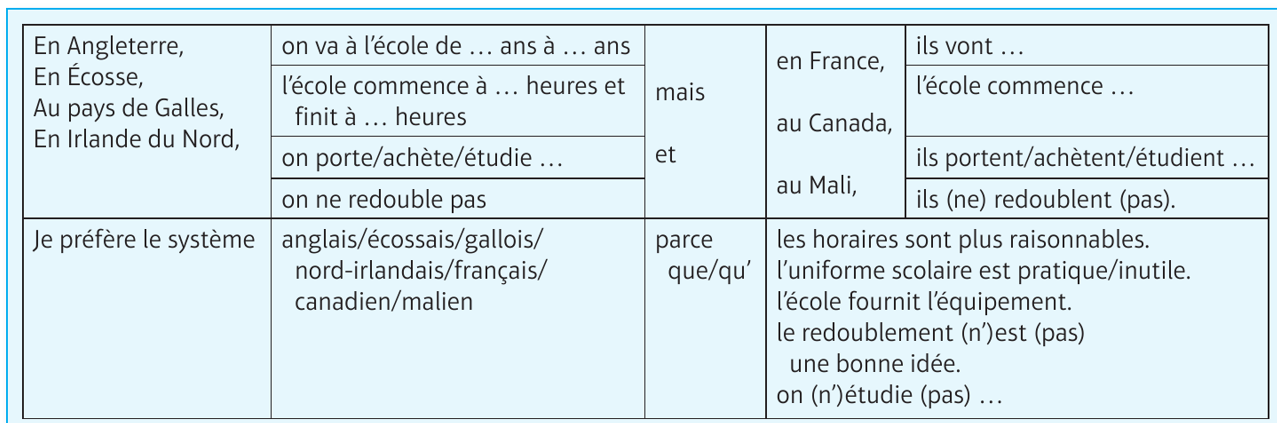